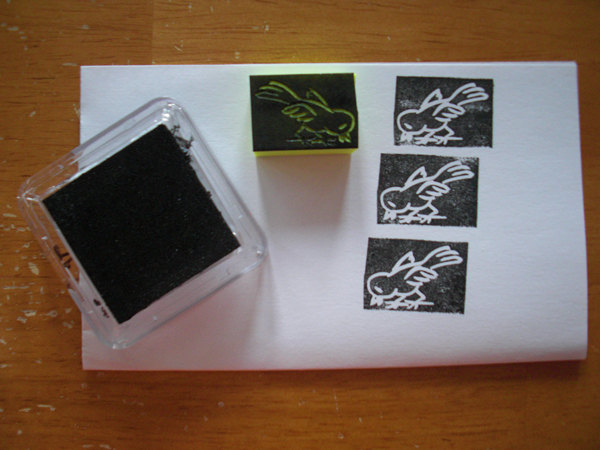 Printmaking
Linoleum Block Printing
Printmaking is…
A type of art that uses an inked block or plate to print an image.  

This allows multiple printings, unlike drawing or painting.
Printmaking started in China
The Chinese developed a printing technique called “woodcut” to print books of Chinese characters and images, around 100 AD.
Some Famous Printmakers are…
Andy Warhol, 1960s
Albrecht Dürer, 1500s
Some More Famous Printmakers…
Chuck Close, 1986
Katsushika Hokusai, 1800s
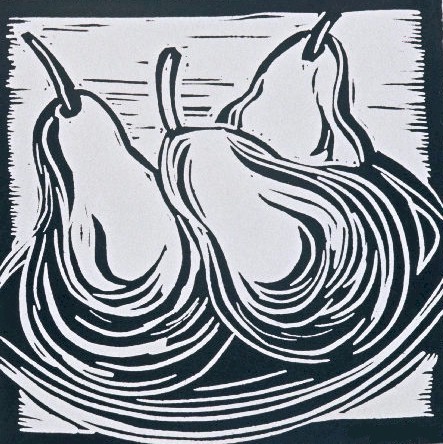 Your project is to carve a linoleum block
Things to Know…
New Vocabulary
Block: the wooden/linoleum piece you carve
Gouges: sharp tools used to carve out linoleum strips
Print: an inked impression of your block, placed on paper (this is what you’ll turn in)
Edition: lots of prints that all look exactly the same
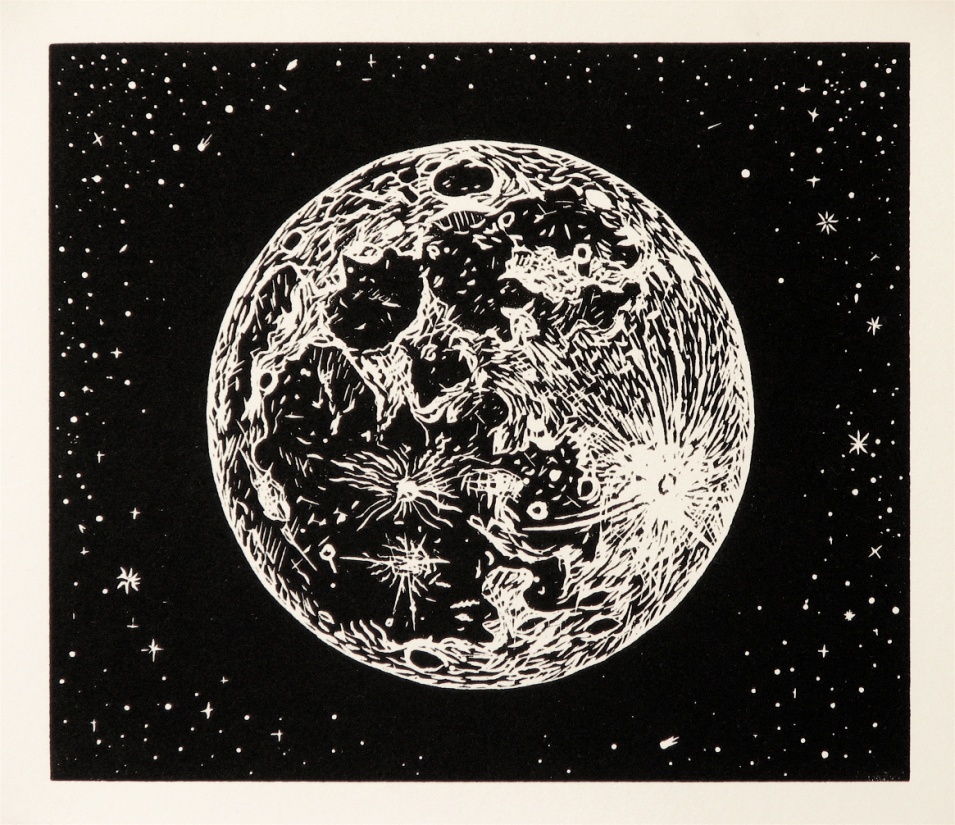 What does a linoleum cut look like?
Lino cuts have simple lines
They are carved with sharp tools called ‘gouges’
They print backwards – this is due to the printing process
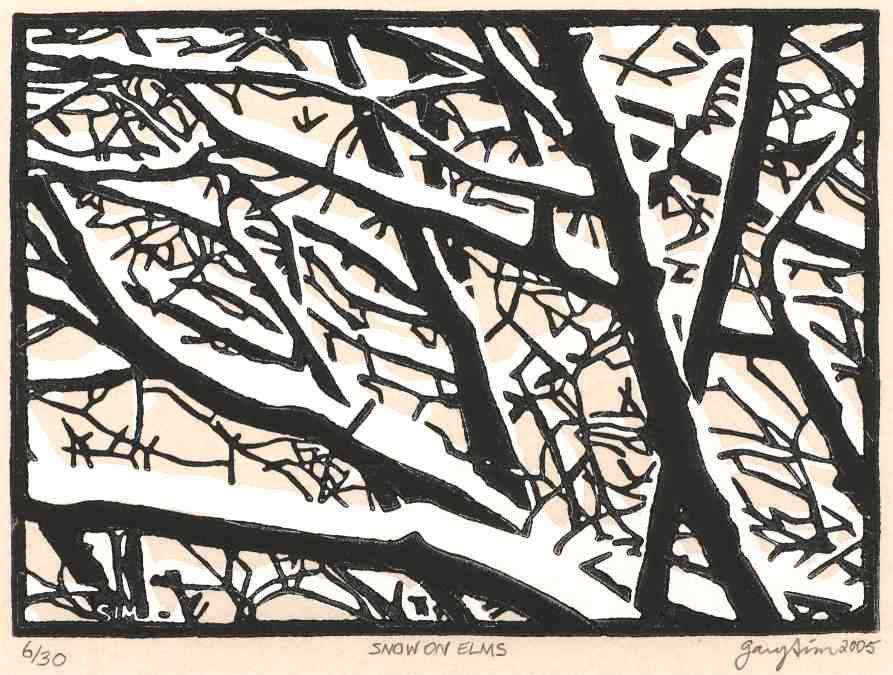 See how the image prints BACKWARDS
Carving the Negative Space
Carving the Negative Space
Carving the Negative Space
More linoleum cut examples…
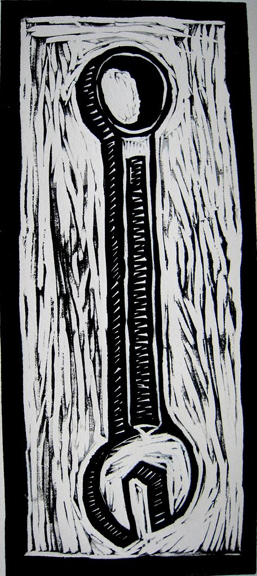 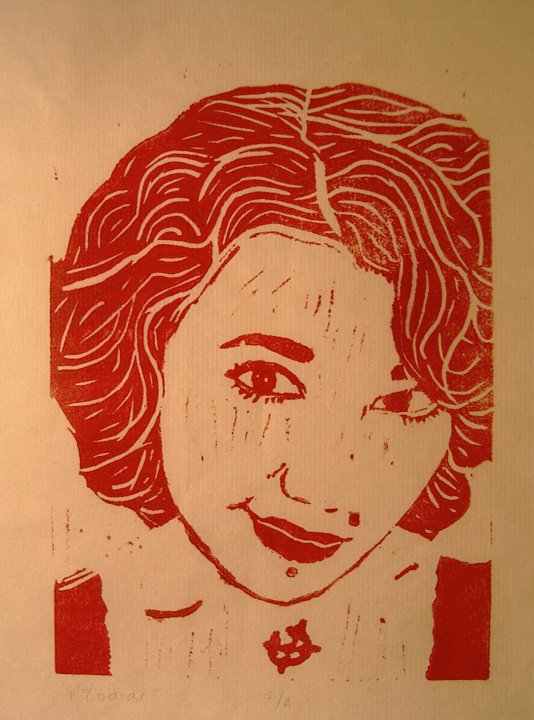 These marks are called “chatter” and are left over from the carving process

Some artists choose to leave more chatter than others
Choosing Ideas
Linoleum Cuts use Line
Things to Consider
Your image will print backwards (mirror-imaged)
There is no shading in linoleum cuts; only black or white
Your print is created by carving out lines
It’s very difficult to put detail into a lino cut
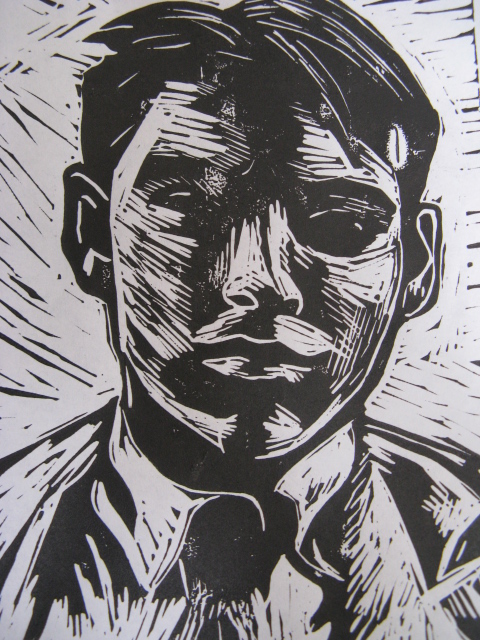 Today, We Will…
Begin sketches- Create 3 DIFFERENT 4” x 6” designs (Insects/Plants/Animals) 

You can use the National Geographics and handouts for reference

Pick your top design and clean it up. The exact image will be transferred to your linoleum block so measuring is a MUST
Remember!
Whatever you want to be inked, DO NOT CUT
Whatever you want to be the background, you must cut out. 
Images will be reversed so DO NOT use words